Week   10
AIM1202 หลักการสื่อสารการตลาด
อ. อิสรี ไพเราะ(อ.ต๊ะ)
isaritiaw@gmail.com
MB. 086-358-3508
อ่านตำราบทที่ 6
การโฆษณา
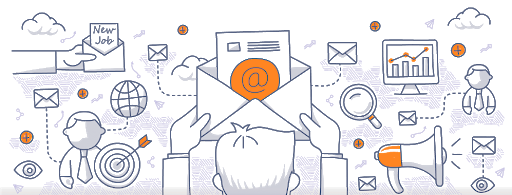 ความหมายของการโฆษณา
เป็นกระบวนการทางการตลาด เป็นกระบวนการทางเศรษฐกิจและสังคม เป็นกระบวนการเพื่อการประชาสัมพันธ์ หรือเป็นกระบวนการในการสื่อสารเพื่อให้ข้อมูลและการโน้มน้าวใจ ซึ่งเป็นกิจกรรทสื่อสารมวลชนที่เกิดขึ้นเพื่อจูงใจให้ผู้บริโภคกลุ่มเป้าหมายมีพฤติกรรมอันเอื้ออำนวยต่อความเจริญของธุรกิจการขายสินค้าหรือบริการ โดยอาศัยจากเหตุผลที่มีกลยุทธ์จริง และเหตุสมมุติผ่านทางสื่อโฆษณาที่ต้องรักษาเวลาและเนื้อที่ โดยมีการบอกระบุองค์กรผู้โฆษณาอย่างชัดแจ้ง
ความสำคัญของการโฆษณา
บทบาทของการโฆษณา การโฆษณามีบทบาทและมีอิทธิพลต่อชีวิตประจำวันของประชาชน และสังคมในหลายด้านด้วยกัน บทบาทเหล่านั้น ได้แก่
1
บทบาทด้านการตลาด
บทบาทการส่งเสริมการแข่งขันทางธุรกิจ
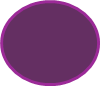 2
บทบาทด้านเศรษฐกิจ
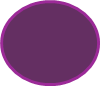 3
บทบาทด้านสังคม
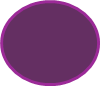 4
ประกอบด้วยผลิตภัณฑ์ ราคา การจัดจำหน่ายหรือสถานที่ และส่งเสริมการตลาด ธุรกิจจะต้องทำหน้าที่จัดการหรือผสมผสานองค์ประกอบทั้ง4ประการให้เหมาะสมและสอดคล้องกัน เพื่อให้ตอบสนองความต้องการผู้บริโภค และขณะเดียวกันธุรกิจก็บรรลุถึงเป้าหมายการส่งเสริมการตลาดทางการตลาด
บทบาทด้านตลาด
บทบาทการส่งเสริมการแข่งขันทางธุรกิจ
การโฆษณาที่เกิดขึ้น โดยธุรกิจหรือแหล่งสารต่างๆ ทำให้ผู้บริโภคได้ทราบว่ามีผลิตภัณฑ์แต่ละชนิดมีคุณสมบัติ หรือ คุณประโยชน์อย่างไร ข้อมูลเหล่านี้จะช่วยให้ผู้บริโภคเกิดการเปรียบเทียบ หรือ  ประเมินคุณค่าของผลิตภัณฑ์ประกอบกับการตัดสินใจซื้อ
บทบาทด้านเศรษฐกิจ
เป็นเครื่องมือสำหรับธุรกิจในการสื่อสารกับผู้บริโภคเพื่อโน้มน้าวชักจูงใจให้เกิดการตัดสินใจซื้อ อันนำมาซึ่งยอดขายและผลกำไรแก่ธุรกิจสามารถดำเนินงานไปได้ด้วยความก้าวหน้าและมั่นคง
เป็นการสื่อสารที่ช่วยให้ประชาชนได้รับทราบข้อมูลข้อเท็จจริงเกี่ยวกับผลิตภัณฑ์ ไม่ว่าจะเป็นคุณประโยชน์ เทคโนโลยีความก้าวหน้าต่างๆ ที่ผลิตภัณฑ์ได้มีการพัฒนาขึ้น ทำให้ผู้บริโภคได้รับความรู้ความเข้าใจ และใช้เป็นข้อมูลประกอบการตัดสินใจเลือกผู้บริโภคผลิตภัณฑ์ที่สนองความต้องการ หรือสนองประโยชน์ใช้สอยได้ดีที่สุด
บทบาทด้านสังคม
วัตถุประสงค์ของการโฆษณา
เป็นการนำเสนอต่อสาธารณชนโดยไม่ใช้ตัวบุคคล แต่มีการระบุชื่อสินค้า บริการ หรือองค์กรทีเป็นเจ้าของสินค้าอย่างชัดเจน การโฆษณาเป็นวิธีการนำข่าวสารจากผู้อุปถัมภ์ผ่านสื่อยังประชาชน การโฆษณาจะต้องได้รับการออกแบบให้จูงใจผู้บริโภคให้หันมานิยมในสินค้า หรือทำการซื้อสินค้าและบริการที่โฆษณาและบริการที่โฆษณา
วัตถุประสงค์ของการโฆษณา(ต่อ)
วัตถุประสงค์การโฆษณาของนักธุรกิจไว้ ดังนี้
เพื่อเพิ่มการใช้สินค้าของผู้บริโภค
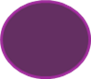 1
เพิ่มการใช้ให้บ่อยขึ้น เช่น การโฆษณาให้คนใช้สินค้าหรือบริการนั้นๆ จากเดิมให้ใช้มากครั้งยิ่งขึ้น
เพิ่มวิธีการใช้ให้มากขึ้น เป็นการโฆษณาให้ผู้ใช้สินค้านั้นรู้จักวิธีการใช้เพื่อวัตถุประสงค์ใหม่อยู่เสมอๆ
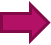 เพิ่มการทดแทน เป็นการโฆษณาให้ใช้สินค้าตราผลิตภัณฑ์หนึ่งแทนสินค้าอีกตราผลิตภัณฑ์หนึ่ง แต่เป็นการโฆษณาสินค้าเมื่อผู้บริโภคใช้สินค้าตราผลิตภัณฑ์ของบริษัทให้ใช้เพิ่มอีกตราผลิตภัณฑ์
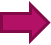 เพิ่มปริมาณการซื้อแต่ละครั้งให้มากขึ้น เป็นการเสนอสินค้าที่มีขนาดใหญ่กว่าที่เคยขายอยู่ เช่น ยาสีฟัน แชมพู
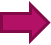 วัตถุประสงค์ของการโฆษณา(ต่อ)
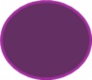 2
เพื่อให้ผู้ซื้อรู้จักผลผลิตสินค้า
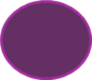 3
เพื่อช่วยให้ผู้บริโภคสามารถแยกความแตกต่างระหว่างผลิตภัณฑ์ได้
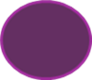 4
เพื่อช่วยกระตุ้นความต้องการสินค้าหรือบริการของผู้บริโภค
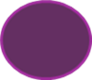 5
เพื่อขจัดความรู้สึกที่ไม่ดีของผู้บริโภคที่มีผลิตภัณฑ์บางชนิดสินค้าบางอย่าง
อาจจะเกิดการขายไม่ดีเพราะเกิดข่าวลือที่เกี่ยวกับสินค้านั้น
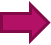 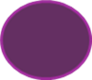 6
เพื่อป้องกันไม่ให้ลูกค้าหันไปซื้อสินค้าของผู้อื่น
วัตถุประสงค์ของการโฆษณา(ต่อ)
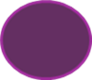 7
เพื่อเป็นการยกระดับมาตรฐานการครองชีพให้สูงขึ้น
เป็นการกระตุ้นความต้องการซื้อสินค้าของผู้บริโภคให้เพิ่มขึ้นทั้ในด้านชนิดของผลิตภัณฑ์และจำนวนตราผลิตภัณฑ์
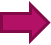 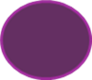 8
เพื่อต่อสู้กับคู่แข่งขัน
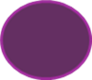 เพื่อเผยแพร่ข้อมูลเกี่ยวกับบุคคลหรือองค์กรให้เป็นที่รู้จักทั่วกัน
9
การโฆษณาเป็นเครื่องมือในการสร้างภาพลักษณ์ และ ทัศนคติที่ดีให้แก่ตราผลิตภัณฑ์และบริการ
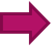 กลยุทธ์การโฆษณา
คือ พฤติกรรมผู้บริโภค ช่องทางการสื่อสารการตลาด การสื่อสารภายในองค์กร และ การวิจัยทางการตลาด
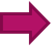 องค์ประกอบที่สำคัญของกลยุทธ์การโฆษณา ได้แก่ ข่าวสารการโฆษณา สื่อโฆษณา และ ลักษณะการนำเสนอข่าวสารการโฆษณา
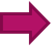 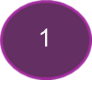 การออกแบบข่าวสารโฆษณา
แบ่งออกเป็น 2 ทฤษฎีหลักๆ ได้แก่
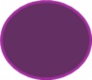 ทฤษฎีโฆษณาในเชิงรุก
1.1
เชื่อว่า โฆษณาสามารถเชิญชวนให้ผู้บริโภคเป้าหมายตัดใจซื้อสินค้า และ อาจซื้อต่อเนื่องจนกลายผู้มีความภักดีในตราผลิตภัณฑ์
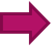 กลยุทธ์การโฆษณา(ต่อ)
ทฤษฎีโฆษณาในเชิงรับ
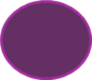 1.2
เชื่อว่า พฤติกรรมการซื้อของผู้บริโภคเป้าหมายที่เกิดขึ้น เป็นไปตามนิสัยของผู้บริโภคเอง โฆษณาเพียงแต่ให้ข้อมูลเกี่ยวกับสินค้าหรือบริการ
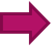 รูปแบบของข่าวสาร
ข่าวสารที่เน้นเหตุผล ไปใช้กับการโฆษณาสินค้าที่มีความเกี่ยวเนื่องกับผู้บริโภค
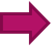 ข่าวสารที่เน้นอารมณ์ ใช้กับการโฆษณาสินค้าที่มีความเกี่ยวเนื่องกับผู้บริโภคเป้าหมายต่ำ
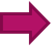 กลยุทธ์การโฆษณา(ต่อ)
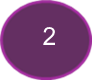 รูปแบบของข่าวสาร
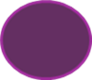 2.1
การสร้างข้อสรุป มีข้อสรุปที่ปรากฏให้เห็นในโฆษณา
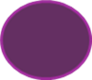 ข่าวสารแบบด้านเดียวและสองด้าน เป็นข่าวสารชี้ให้เห็นเฉพาะ ข้อดีและคุณลักษณะเด่นของสินค้าที่โฆษณาเท่านั้น
2.2
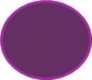 การเรียงลำดับความสำคัญก่อน-หลังของข่าว
2.3
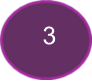 แหล่งที่มาข่าวสาร
จำเป็นที่ต้องมีความน่าเชื่อถือ วิธีการสร้างแหล่งที่มาของข่าวสารให้น่าเชื่อถือมีหลายวิธีที่นำมาใช้ ได้แก่ การระบุคุณลักษณะเด่นของสินค้าหรือองค์กร และบุคคลที่สาม
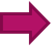 กลยุทธ์การโฆษณา(ต่อ)
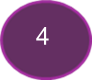 การนำเสนอข่าวสาร
โฆษณาที่มีประสิทธิภาพจำเป็นต้องถูกส่งไปยังผู้บริโภคเป้าหมายในลักษณะที่สอดคล้องกับการรับรู้ และ ความคาดหวังของผู้บริโภคเป้าหมายในกรณีของสินค้าที่มีความเกี่ยวเนื่องสูง
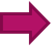 ประเภทของเครื่องมือการโฆษณา
การโฆษณาทุกชนิดไม่เหมือนกัน แต่การโฆษณาแตกต่างที่ขึ้นอยู่กับว่า ใคร ที่ไหน สื่อประเภทใด อะไร สามารถแบ่งประเภทได้4ประเภท ดังนี้
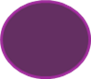 การโฆษณาแบ่งตามลักษณะกลุ่มเป้าหมาย
1
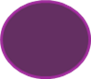 การโฆษณาแบ่งตามลักษณะพื้นที่ทางภูมิศาสตร์
2
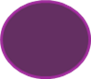 การโฆษณาแบ่งตามลักษณะสื่อที่นำมาใช้
3
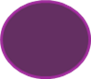 การโฆษณาแบ่งตามจุดมุ่งหมาย
4
แบ่งออกได้เป็น 2 กลุ่ม คือ
การโฆษณาเพื่อผู้บริโภค เพื่อสื่อข่าวสารไปยังผู้บริโภค โดยมีจุดมุ่งหมายเพื่อให้บุคคลหรือครอบครัว ซื้อสินค้าและบริการเพื่อนำไปใช้ส่วนตัวหรือใช้ในครัวเรือน
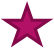 การโฆษณาเพื่อธุรกิจ เพื่อสื่อข่าวสารไปยังบุคคลซื้อ หรือ ผู้ใช้ผลิตภัณฑ์ในธุรกิจองค์กรที่ไม่หวังผลกำไร  แบ่งประเภทได้4ประเภทได้แก่
การโฆษณาแบ่งตามลักษณะกลุ่มเป้าหมาย
-การโฆษณาเพื่อกลุ่มอุตสาหกรรม
-การโฆษณาเพื่อกลุ่มการค้า
-การโฆษณาเพื่อกลุ่มอาชีพ
-การโฆษณาเพื่อกลุ่มเกษตรกร
แบ่งออกเป็น 4 ประเภท คือ
การโฆษณาระหว่าชาติ เป็นการโฆษณาเผยแพร่ข่าวสารครอบคลุมพื้นที่ข้ามชาติมากกว่าหนึ่งประเทศ ผ่านสื่อระหว่างชาติที่สามารถนำข่าวสารเข้าถึงผู้ฟัง
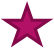 การโฆษณาระดับประเทศ เป็นการโฆษณาที่ครอบคลุมพื้นที่ภูมิภาคมากกว่าภูมิภาคในประเทศ หรือ ครอบคลุมทุกภูมิภาคทั่วประเทศ
การโฆษณาแบ่งตามลักษณะพื้นที่ทางภูมิศาสตร์
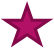 การโฆษณาระดับภูมิภาค เป็นการโฆษณาเผยแพร่เข้าถึงภูมิภาคหนึ่งโดยเฉพาะ ไม่ครอบคลุมพื้นที่ทั่วประเทศ
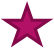 การโฆษณาระดับท้องถิ่น เป็นการโฆษณาที่จำกัดขอบเขตครอบคลุมพื้นที่น้อยกว่าการโฆษณาในระดับภูมิภาค
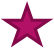 แบ่งออกเป็น 9 ประเภท คือ
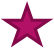 การโฆษณาทางหนังสือพิมพ์
การโฆษณาทางนิตยสาร
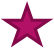 การโฆษณาทางวิทยุกระจายเสียง
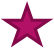 การโฆษณาทางโทรทัศน์
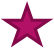 การโฆษณาทางกลางแจ้ง
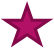 การโฆษณาแบ่งตามลักษณะสื่อที่นำมาใช้
การโฆษณาทางยานพาหนะ
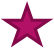 การโฆษณาทางไปรษณีย์
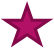 การโฆษณาทางภาพยนตร์
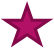 การโฆษณาทางอินเตอร์เน็ต
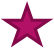 คือ ผู้ทำการโฆษณามีความหลากหลายมากมายหลายจำพวก ดังนั้น เหตุผลที่ผู้โฆษณานำมาใช้ในการโฆษณาจึงมีความมากมายด้วยเช่นกัน
แบ่งออกได้เป็น 4 แนวทาง ได้แก่
จุดมุ่งหมายเพื่อโฆษณาผลิตภัณฑ์หรือไม่ใช่ผลิตภัณฑ์  เพื่อขายสินค้าและบริการเพื่อแลกเปลี่ยนกับเงิน หรือ สิ่งมีค่าบางอย่าง
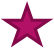 จุดมุ่งหมายเพื่อหวังผลเชิงการค้าหรือไม่ใช่การค้า  คือ ขายสินค้าเพื่อหวังผลกำไร
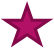 การโฆษณาแบ่งตามจุดมุ่งหมาย
จุดมุ่งหมายเพื่อสร้างอุปสงค์ขั้นต้นหรือขั้นเลือกสรร  คือ การกระตุ้นให้ผู้ซื้อเกิดความต้องการในตราผลิตภัณฑ์หรือบริการประเภทใดประเภทหนึ่งโดยเฉพาะ
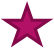 จุดมุ่งหมายเพื่อให้ผู้รับสารตอบสนองในทันทีหรือไม่ทันที เพื่อให้กลุ่มเป้าหมายตอบสนอง แสดงพฤติกรรมในทันทีทันใดเมื่อได้รับข่าวสาร การโฆษณาก็มักจะมีคูปองส่วนลด เงื่อนไข หรือกำหนดระยะเวลาที่เสนอให้บริการพิเศษที่แน่นอน
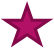 การประเมินผลการโฆษณา
การประเมินการโฆษณาจะเกี่ยวกับ การประเมินผลสื่อโฆษณา การประเมินผลชิ้นงานโฆษณา และ การประเมินผลพฤติกรรม ดังต่อไปนี้
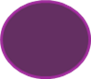 การประเมินผลสื่อโฆษณา
1
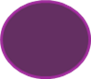 การประเมินผลชิ้นงานโฆษณา
2
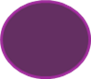 การประเมินผลการรณรงค์การโฆษณา
3
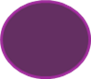 การประเมินพฤติกรรม
4
เป็น การประเมินถึงโอกาสที่สื่อโฆษณาจะไปถึงตัวผู้รับข่าวสารที่เป็นผู้บริโภค
การประเมินผลสื่อก่อนการโฆษณา เป็นการประเมินถึงคุณลักษณะในด้านต่างๆของตัวสื่อโดยตรง
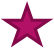 การประเมินผลสื่อขณะการโฆษณา สามารถปรับเปลี่ยนสื่อที่ใช้ให้เหมาะสมยิ่งขึ้น
การประเมินผลสื่อโฆษณา
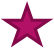 การประเมินผลสื่อหลังโฆษณา เป็นการประเมินผลเพื่อดูว่าการวางแผนการใช้สื่อมีประสิทธิภาพหรือไม่ เป็นการวัดจากการเปิดรับสื่อของผู้บริโภค
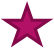 เป็นการประเมินถึงผลงานสร้างสรรค์งานโฆษณาเป็นหลัก
มักจะทดสอบเรื่องได้เรื่องหนึ่ง คือ
-ทดสอบหัวเรื่อง เนื้อหา ภาพประกอบ สี เทคนิคของตัวอักษร หรือการจัดหาองค์ประกอบขอบชิ้นงาน
การประเมินผลชิ้นงานโฆษณา
-ผู้นำเสนอ การดำเนินเรื่องราว ดนตรี แสง สี เสียง คำพูด หรืออื่นๆในกรณีที่เป็นชิ้นงานสำหรับสื่ออกอากาศ
-สิ่งที่เป็นจุดขายของผลิตภัณฑ์ คำขวัญที่ใช้ หรือข้อเสนอต่างๆ
-แนวความคิดหลักในการนำเสนอ แรงจูงใจ และยุทธวิธีในการนำเสนอ
เป็นการประเมินถึงประสิทธิภาพของสื่อใด สื่อหนึ่ง หรือชิ้นงานโฆษณาชิ้นใดชิ้นหนึ่งเท่านั้น
เทคนิคที่ใช้ประเมินผลการรณรงค์โฆษณา
-การวัดการรู้จัก คือ การต้องการติดต่อสื่อสารไปให้ถึงผู้รับเป้าหมาย
-การทดสอบการจำได้ เป็นการพยายามค้าหาว่าสิ่งที่ทำการโฆษณาออกไปนั้นจะเข้าไปอยู่ในความทรงจำของผู้บริโภคหรือไม่
-การวัดการระลึกได้ เป็นการทดสอบความสามารถในการระลึกการโฆษณาของผู้ชม
การประเมินผลการรณรงค์การโฆษณา
-การวัดการเปลี่ยนแปลงในทัศนคติ  ช่วยให้ทราบว่าการรณรงค์การโฆษณาที่นำเสนอไปนั้น ประสบความสำเร็จหรือไม่
-การทดสอบการตอบสนอง เป็นการทดสอบต่อผลงานโฆษณาโดยการสอดแทรกเงื่อนไขบางอย่างเข้าไปในงานโฆษณา ดูผู้รับสารตอบสนองอย่างไร
เป็นการพฤติกรรมผลออกมาในรูปของพฤติกรรมของกลุ่มเป้าหมายที่มีต่อการโฆษณา จะใช้เทคนิคของการสำรวจในรูปแบบต่างๆ หรือ มีวิธีทดสอบโดยอาศัยกลุ่มเฉพาะ เพื่อให้ได้คำตอบว่า การรณรงค์การโฆษณาจะมีผลต่อการเปลี่ยนแปลงในเรื่องพฤติกรรมในด้านต่างๆหรือไม่
การประเมินพฤติกรรม
กรณีศึกษาของการโฆษณา
เป็นการสื่อสารกับคนดู เช่น ร้านอาหาร โฆษณาร้านอาหารทีมีแนวความคิดดีๆที่ร้านอาหารและร้านกาแฟส่วนใหญ่มักจะคิดไม่ถึง การมีโฆษณานั้น สามารถดึงดูดความสนใจของผู้ที่พบเห็นให้ได้ตั้งแต่ครั้งแรกที่ได้เห็น ต้องทำให้สนใจ สงสัยและมีความคิดเห็น หรือการวิจารณ์เกิดขึ้นกับโปสเตอร์ที่ได้เห็น เช่น
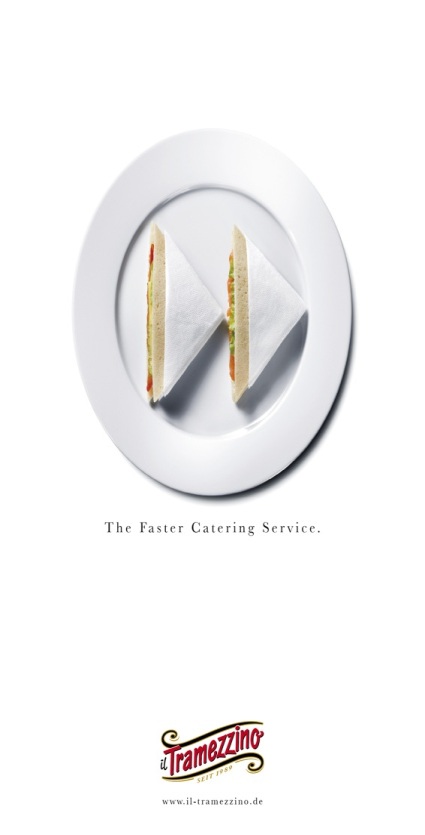 ร้านอาหารII Tramezzino
ร้านอาหารแห่งนี้รับจัดเลี้ยงนอกสถานที่
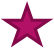 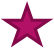 ต้องการสื่อความรวดเร็วในการทำงาน
แซนวิซ เอามาเรียงกันสื่อสารอย่างเรียบง่าย และ ชัดเจน ไปสู่กลุ่มลูกค้าของร้าน ให้เห็นความต้องการในความรวดเร็วในการจัดงาน ร้านนี้ต้องกับความต้องการ
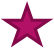 HOMEWORK งานเดี่ยว
สรุปตำราบทที่  7 ลงในสมุดจด
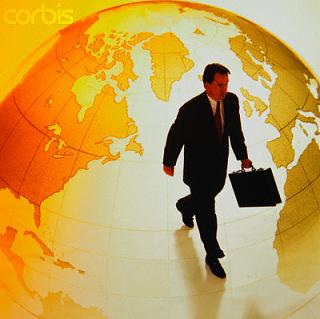 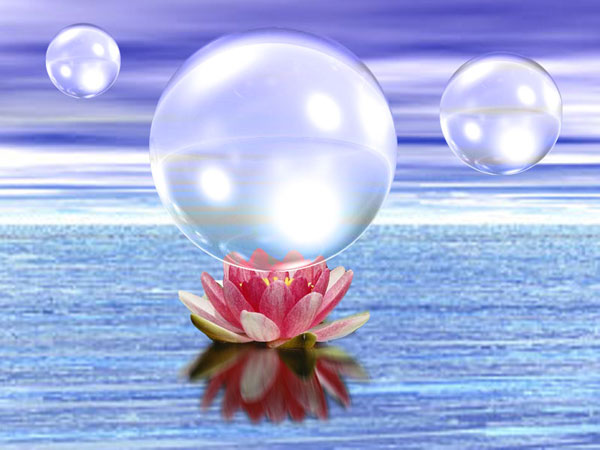 จงจำไว้ อย่าละเลยที่จะมองข้ามสิ่งเล็กในชีวิต 
	เพราะถ้าผ่านไปแล้วเราไม่มีสิทธิ์ย้อนคืนกลับไปแก้ไขได้อีก เพราะมันคือ อดีต 

ขอบคุณที่ตั้งใจ ในวันข้างหน้ามีบทเรียนอีกของชีวิตจริงอีกหลายร้อยบทให้ศึกษา ให้ก้าวข้ามผ่านเพื่อที่จะ สำเร็จ ตามเส้นทางที่เลือกเอง
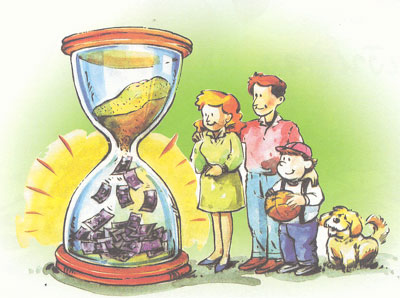 ด้วยความรัก 
อ. อิสรี ไพเราะ (อ.ต๊ะ)